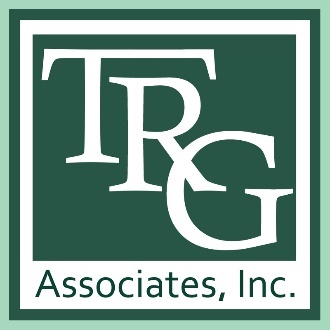 Attrition MeasurementUpdate 2015Continuing toDevelop MeaningfulTrends
Prepared By: 
			   
TRG Associates, Inc.
860-395-0548
www.trgassociates.com
Defining Attrition
Gross Attrition
The loss of existing customers and their associated recurring monthly revenue (RMR) for contracted services during a particular customer / calendar cycle

Net Attrition
Gross Attrition plus the add back of “like customer” gains thru resigns of the existing locations – 
- The Home/Business location is your ultimate customer
- Price increases for inflation
- Price increases for additional services or technology
Defining Attrition
The Short Version
The measurement of customer dissatisfaction with or need for the system

Why Measure?
Attrition measures customer dissatisfaction which, for the most part, is company caused.

The Attrition Tracking Process should be managed to identify, focus on, and rectify those causes within each organization.
Attrition Measurement Methodology
Weighted Ending RMR Attrition Method

	Step 1:  Cancelled RMR for the Reporting Period = 	Monthly Attrition Sum of Ending RMR for Each Month

	Step 2:  Monthly Attrition (from Step 1)* 12  =     	Annualized Attrition
                  
An Excel Attrition Measurement Template is available on
      the TRG website with calculation formulas
Benefits of Weighted Ending RMR Method
Accounts for and weights RMR acquisitions
Accounts for timing of acquired RMR
Accounts for rapid internal growth and the timing thereof
Similar to many lending/equity institution’s preferred calculation.
The Geography of Attrition
NE/Mid Atlantic
Southeast
Midwest
Southwest
West
International
Annual TrendDollars of RMR*
*Recurring Monthly Revenue
Annual TrendDollars of RMR*
*Includes branches of companies reflected by RMR size/Attrition if provided
Annual TrendDollars of RMR
Annual TrendDollars of RMR
Attrition Updatethrough Year End 2015
Attrition Updatethrough Year End 2015
Net Attrition by Company Size10 Year Profile
Attrition Updatethrough Year End 2015
Net Attrition by Origination Source10 Year Profile
Attrition Updatethrough Year End 2015
Residential vs. Commercial10 Year Profile
Impact on Attrition Measurement with TWO Largest Company Results (TLC)
Sources:	  SDM May 2016 – SDM 100
	  SEC Filings 10K
	  Public Quarterly Company Reviews
Net Attrition Inclusive of TLC
Top Reasons for Attrition
Reason Code Analysis
Net Attrition by Reason CodeTop 5 Reasons
TRG Maintains Full Confidentiality of Participant’s Figures
Summary results as presented will be available on 
CSAA Web-Site  (www.csaaintl.org)
TRG Web-Site (www.trgassociates.com)

Next update for 2016 – June 2017		Posted in July 2017